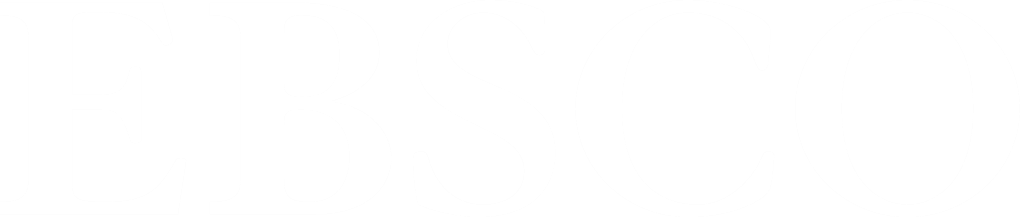 Zoomオンライン講習会
参加の手順
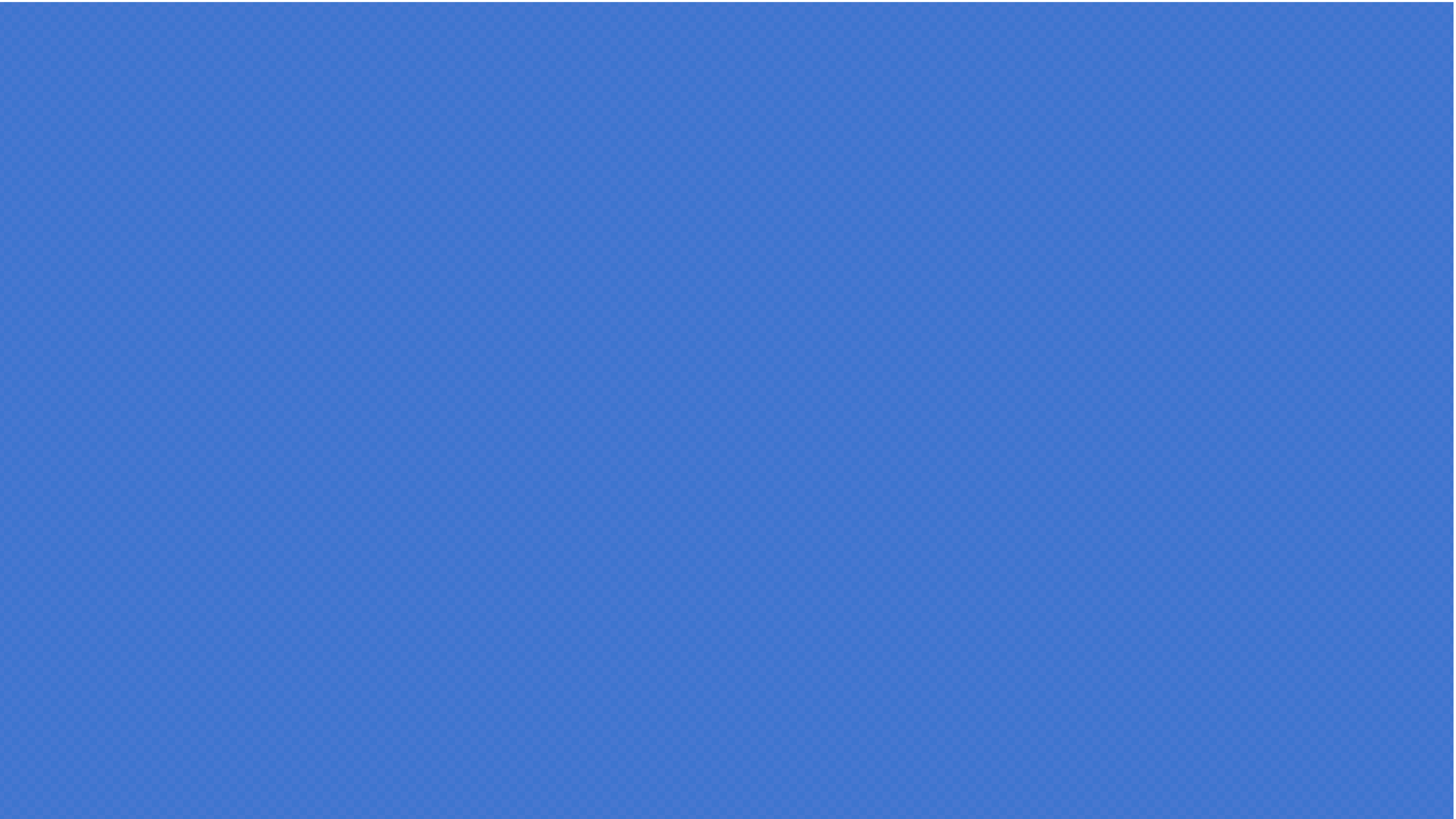 2022.03
Zoom　オンライン講習会参加方法
登録時に届いた登録確認のメールの「ウェビナーに参加」よりセッションにご参加いただけます。
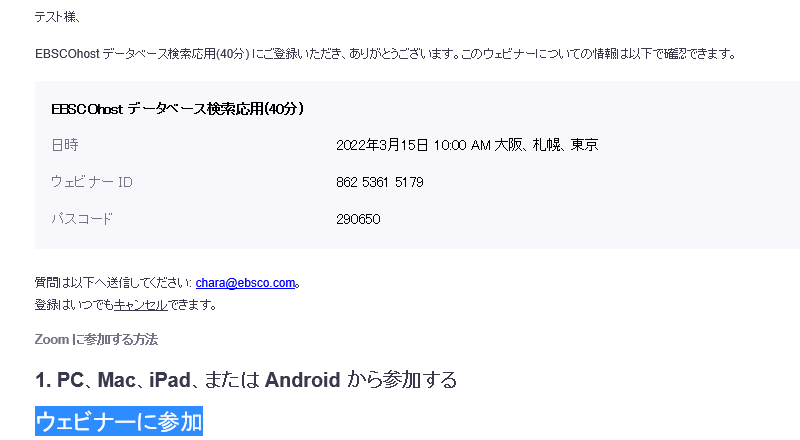 Zoom　オンライン講習会参加方法
Zoomクライアントもしくはブラウザから参加頂けます。
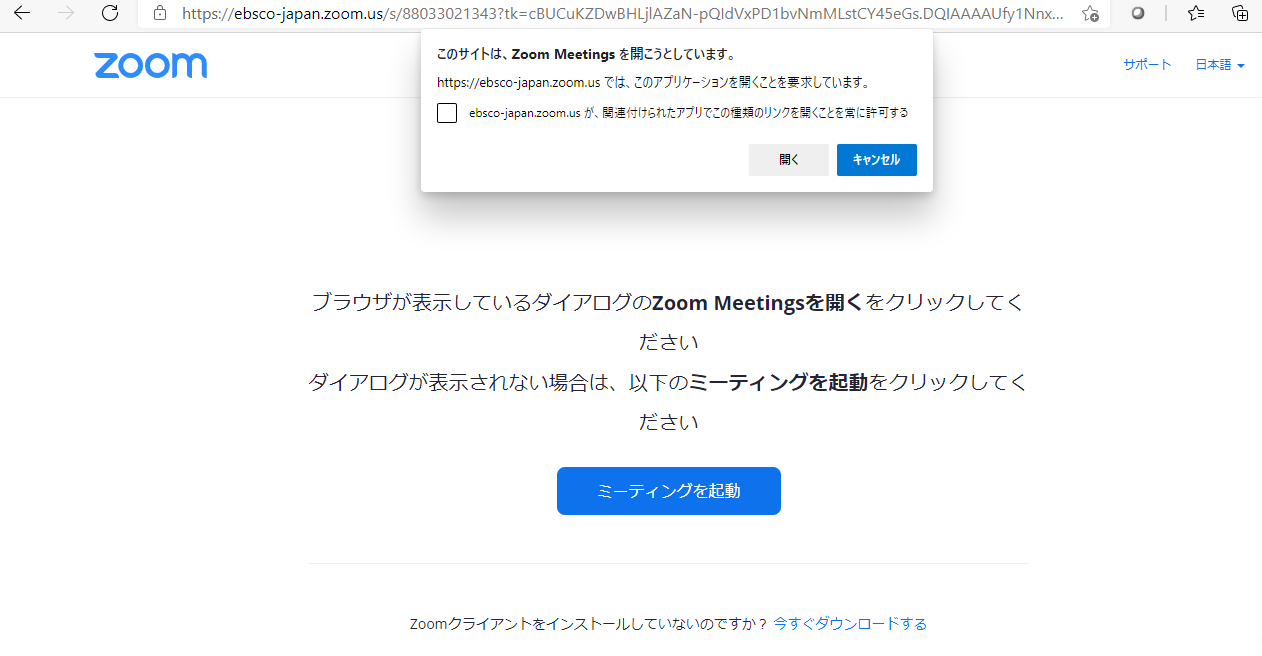 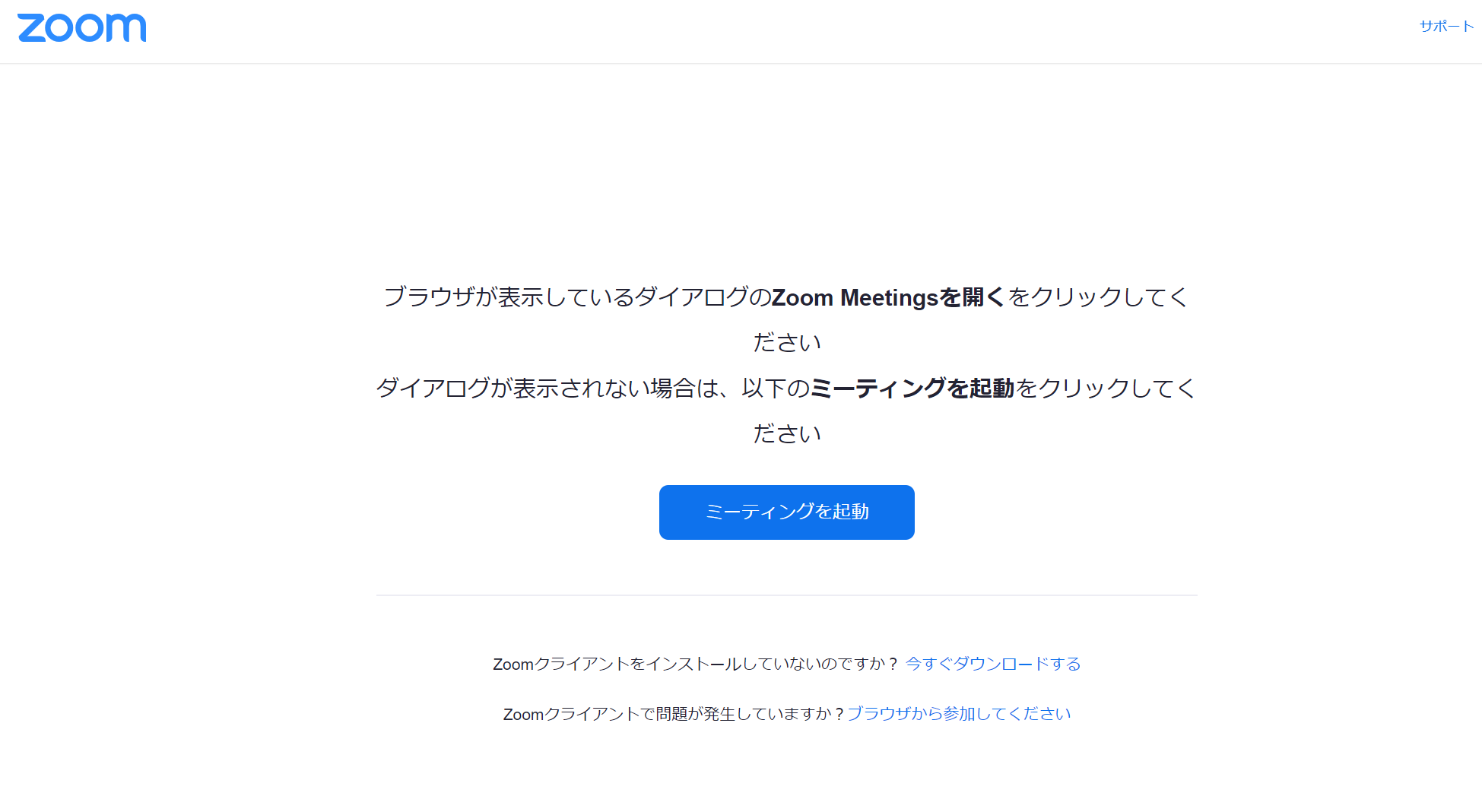 Zoomクライアントをすでにインストールしている場合はこちらの「開く」から参加可能です。
ブラウザ参加の場合はこちらをクリック
（Zoomクライアントのインストールは不要です）
Zoomクライアントで参加
（コンピューターオーディオ接続）
「コンピューターオーディオに参加」をクリック
もしくは電話で参加いただけます
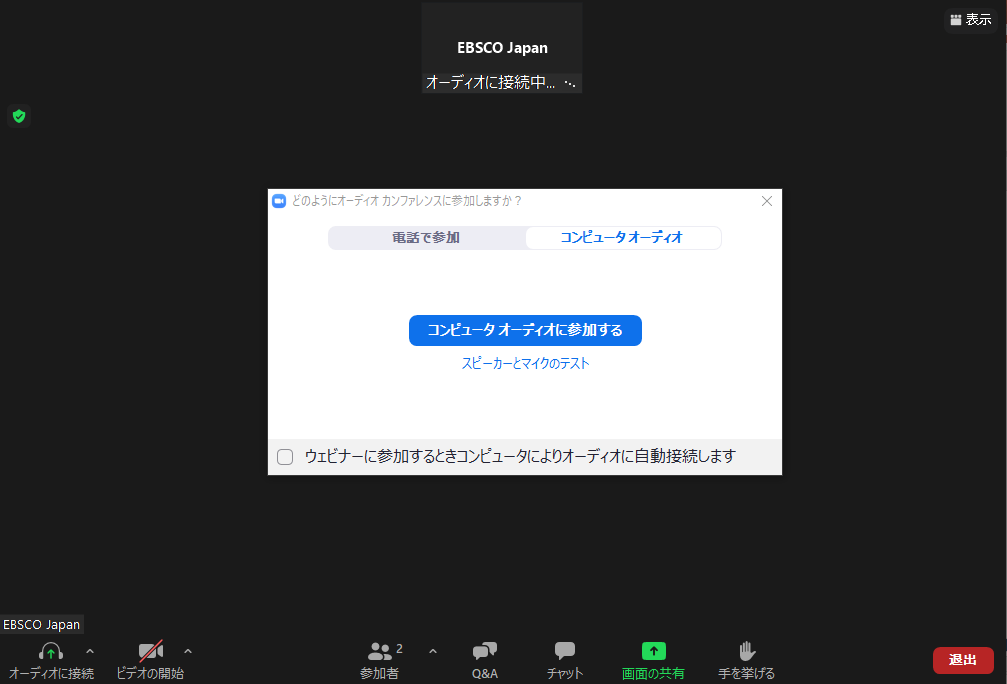 電話で参加する場合はこちらをクリック
コンピューターオーディオで参加する場合はこちらをクリック
ブラウザから参加
お名前を入力し、チェックをいれて「参加」をクリックします
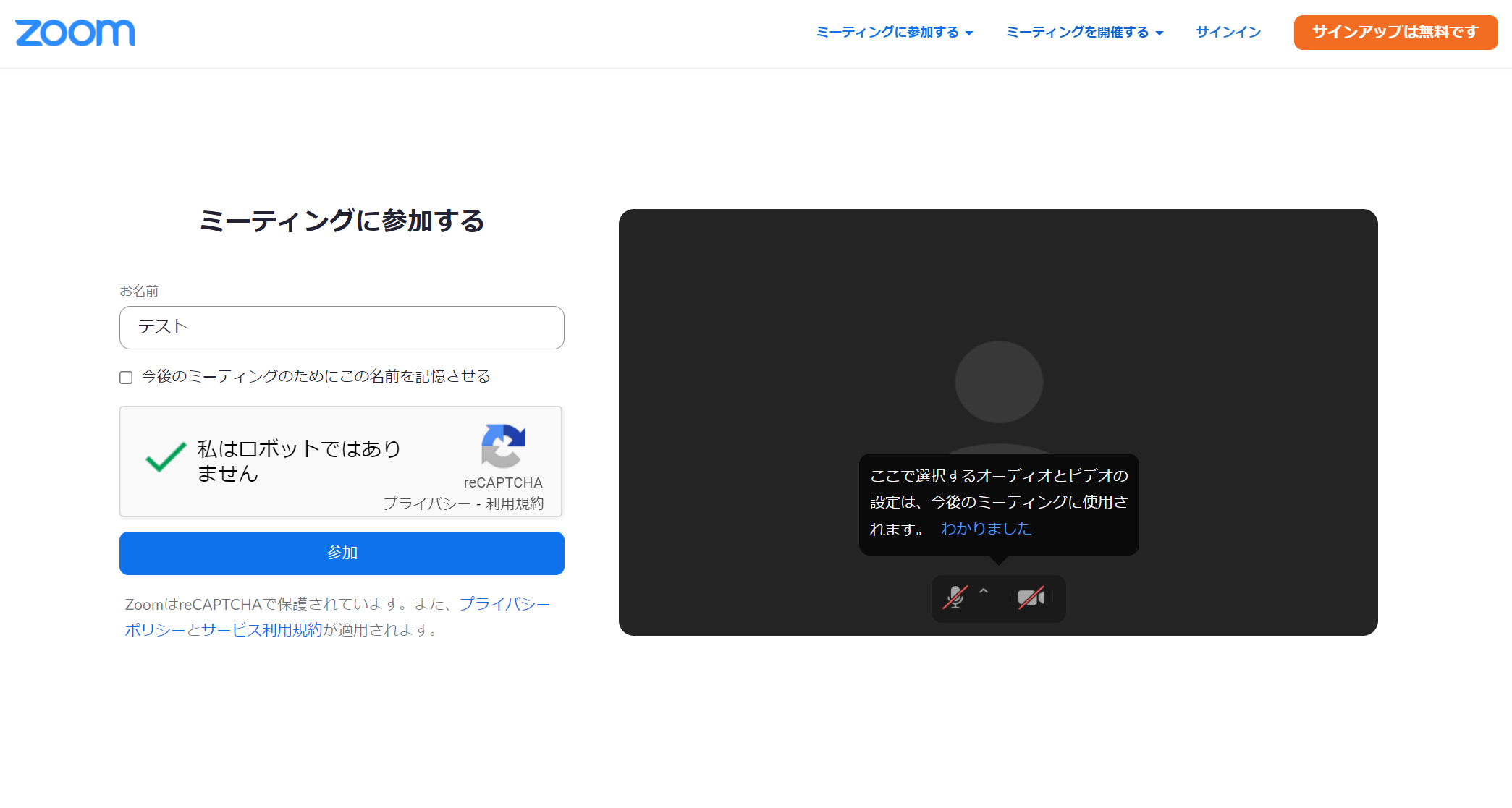 ブラウザから参加
（コンピューターオーディオ接続）
「コンピューターオーディオに参加」をクリック
もしくは電話で参加いただけます
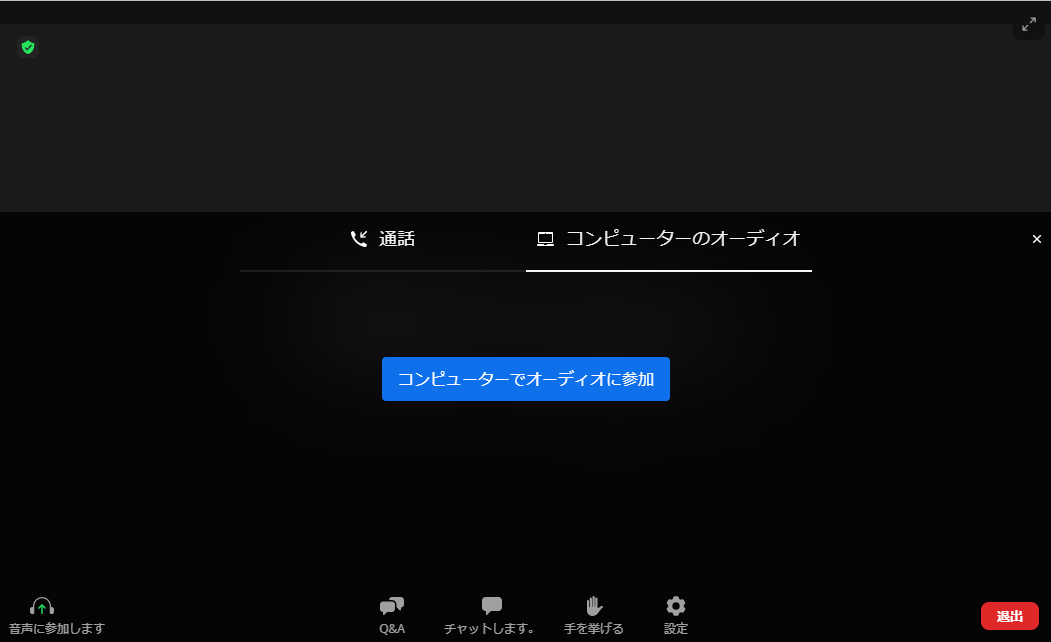 電話で参加する場合はこちらをクリック
コンピューターオーディオで
参加する場合はこちらをクリック
電話で参加の場合
「電話で参加」をクリックすると国際番号が表示されますので、ダイヤルの番号に電話をかけます。
なおこの番号は携帯電話や一部のIP電話等でのご利用はできない場合がございます。 また、有料となりますのでご注意ください。
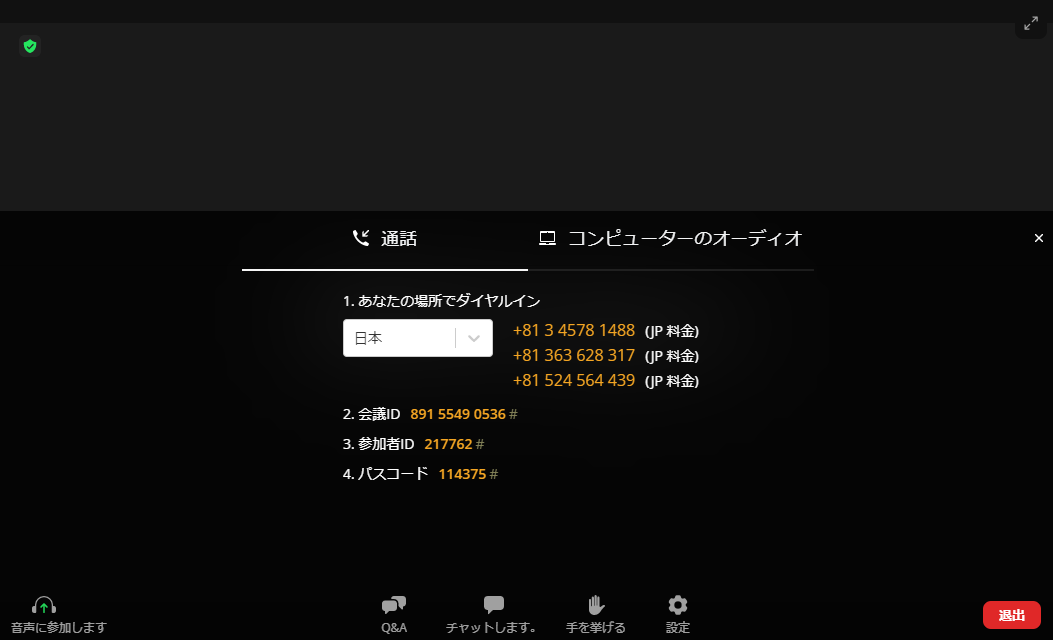 電話をかけると、ミーティングIDと参加者IDを入力するよう促されますので番号を入力します。（番号の後には＃を入力します）
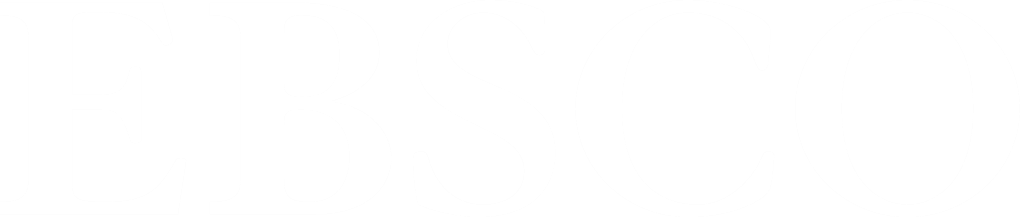 ありがとうございました
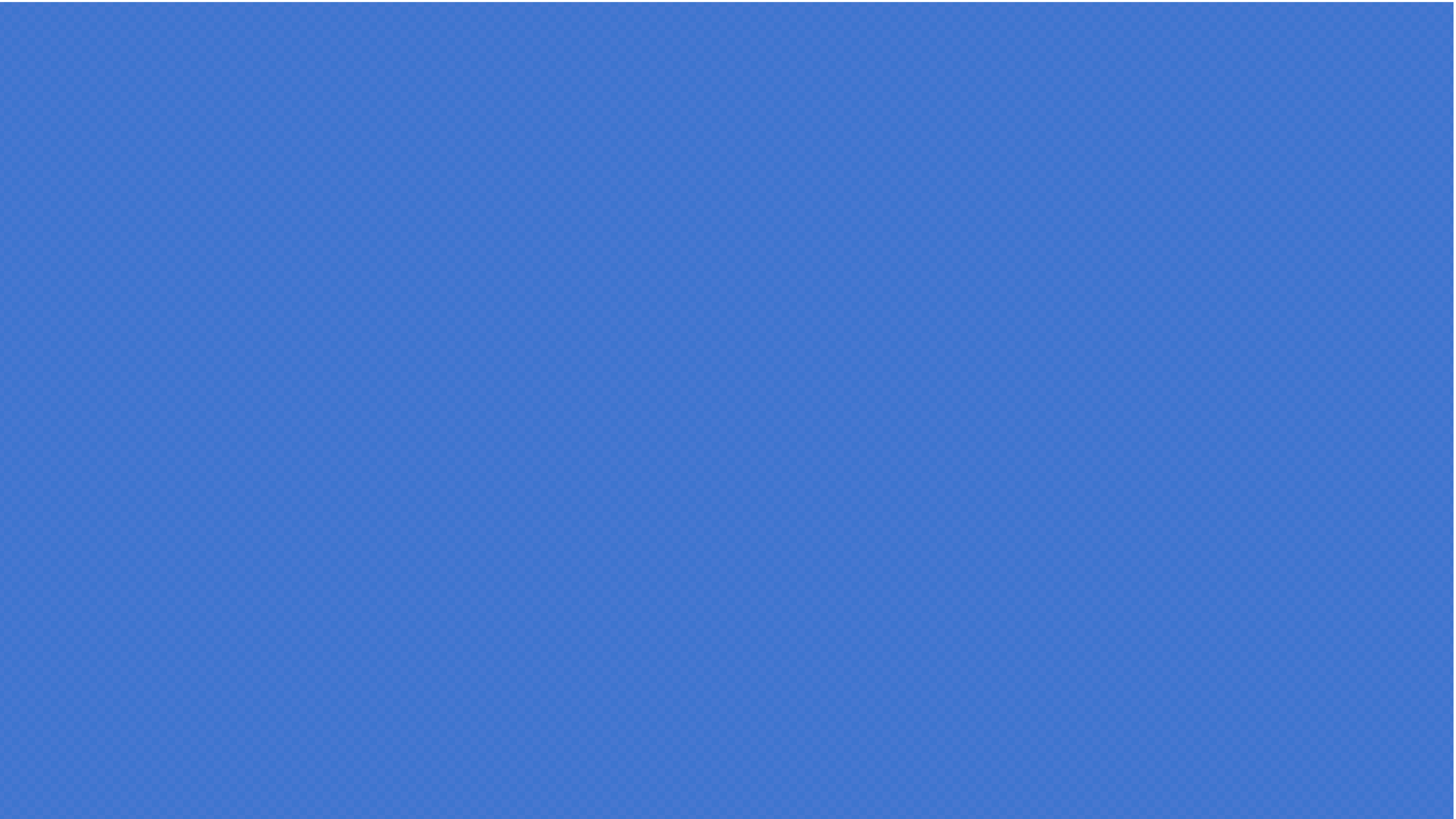 EBSCO Information Services Japan㈱